CatÁlogo De La Cooperativa EJM
En este catálogo hemos considerado importante incluir los productos típicos e importantes de nuestra Tierra, Extremadura.
-EL IVA ESTÁ INCLUIDO EN EL PRECIO

-NOTA IMPORTANTE: EL ENVIO NO ESTÁ INCLUIDO EN EL PRECIO.
P1-Bombón de higo
BOMBÓN DE HIGO

DELICIOSO BOMBÓN DE HIGO ELABORADO CON LOS MEJORES BOMBONES DE EXTREMADURA BAÑADOS EN CHOCOLATE BELGA.

6 UNIDADES / PRECIO : 3,25 EUROS.
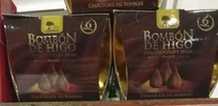 p2-Magdalenas artesanales sin azúcar
EXQUISITO DULCE HORNEADO EN LAS MEJORES REPOSTERÍAS DE EXTREMADURA.
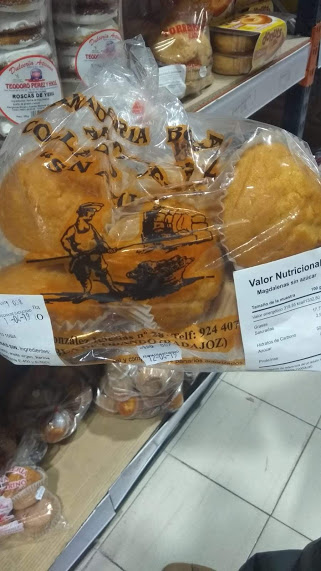 Paquete de 500 Gramos
Precio: 3,17€
P4-Paté Ibérico al Pedro Ximénez
DELICIOSO PATÉ Y PASAS ELABORADO POR PEDRO XIMÉNEZ.

18 UNIDADES DE 25 G CADA UNA : 8,6 EUROS.
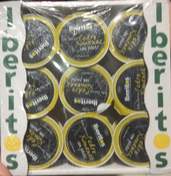 P5-Tomate TOMCOEX
DELICIOSA SALSA ELABORADA CON LOS MEJORES TOMATES DE MIAJADAS

 PRECIO: 350 GR / 1 ,50 EUROS

 PRECIO : 1KG / 1,69 EUROS
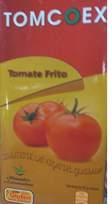 P6-EspÁrragos Blancos
ESPÁRRAGO BLANCO ELABORADO EN LOS MEJORES HUERTOS DE LA VERA .

PRECIO: 205G / 2,73 EUROS

PRECIO : 1KG /11,38 EUROS
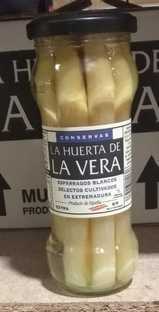 P7-Queso de oveja Los Golfines
DELICIOSO QUESO DE OVEJA ELABORADO EN EXTREMADURA

450 G PRECIO : 6,2 EUROS

1 KG PRECIO : 8,35 EUROS
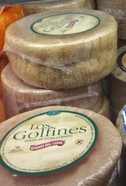 P8-Torta mini casar
RICA TORTA DEL CASAR ELABORADO CON LOS MEJORES PRODUCTOS EXTREMEÑOS

540 G PRECIO: 10,25

1KG PRECIO : 18,35
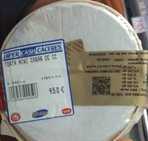 P9- Queso de oveja la Serena
DATE UN CAPRICHO Y PRUEBA ESTE EXQUISITO QUESO  CON DENOMINACIÓN DE ORIGEN QUESO DE LA SERENA.
ELABORADA DE FORMA ARTESANAL, CON UN SABOR Y TEXTURA SORPRENDENTES QUE NO TE DEJARÁN INDIFERENTE.
    PRECIO1KG:13.53
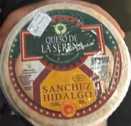 P11- Queso de cabra “Carbajo”
UN GRAN MANJAR QUE PUEDE HACERTE DE DISFRUTAR DE SU SABOR.
PRECIO: 1KG: 4,65 €
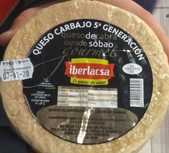 P12- PIMENTÓN DE LA VERA
DELICIOSO PIMENTÓN , NO DEJES QUE TUS COMIDAS NO TENGAN ESTE CONDIMENTO.

1KG PRECIO: 6,62
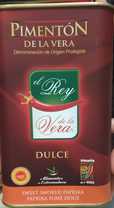 P17- Galleta rizada
EXQUISITO DULCE CASERO, CON UN SABOR ÚNICO.
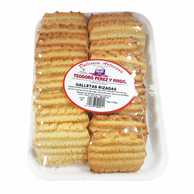 Paquete de 500 Gramos
Precio: 2,94
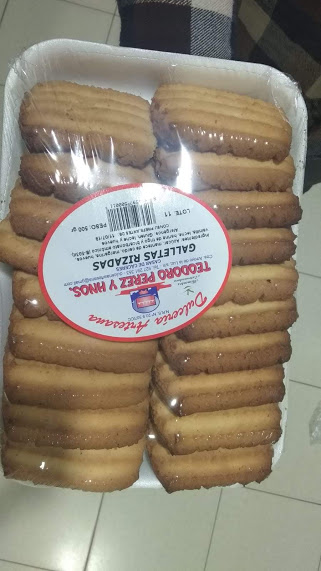 P18- Roscas Fritas
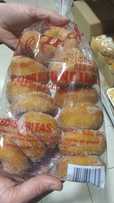 MARAVILLOSAS MASAS FRITAS RECUBIERTAS DE AZÚCAR.
Paquete de 500 Gramos
Precio: 2,76
P19- ManiNas M.Torres
EXQUISITAS GALLETAS CON UN SABOR INIGUALABLE
Paquete de 225 Gramos
Precio: 2,06
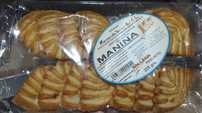 P20- Rosca Blanca Bañada
MARAVILLOSAS ROSQUILLAS BAÑADAS EN MERENGUE
Paquete de 250 Gramos
Precio:2,95
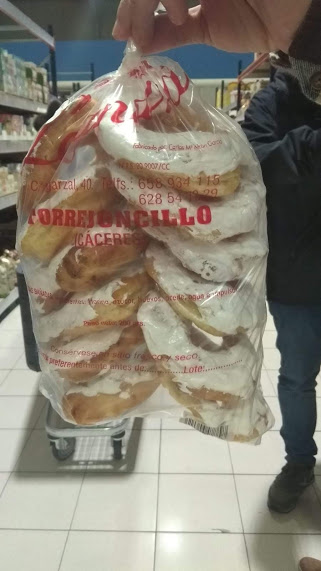 P21- Galletas rellenas de Chocolate
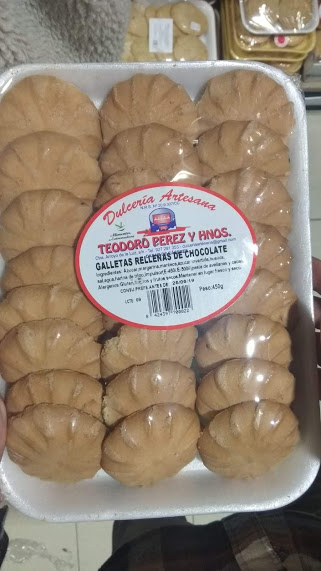 RIQUÍSIMAS GALLETAS ARTESANALES RELLENAS DE CHOCOLATE QUE TE ENDULZAR EL PALADAR.
Paquete de 450 Gramos
Precio: 2,94